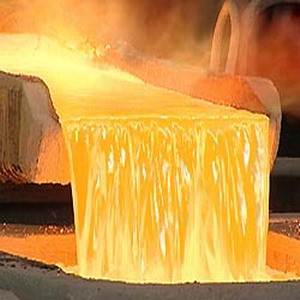 Презентація на тему: “ Металургія світу”
Виконала студентка 21 групи
 спеціальності “Музичне мистецтво”
Тригуб Анастасія
Викладач: Накоренко І.С.
Металургію поєднує в собі гірничодобувну промисловість, чорну і кольорову металургію
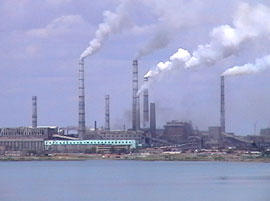 Гірничовидобувна промисловість
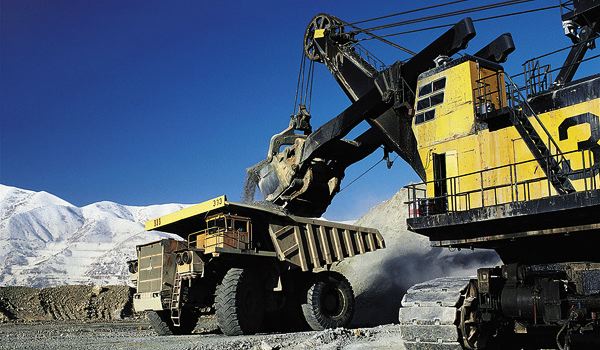 До гірничовидобувної промисловості відносять групу галузей, що пов'язані з видобутком і первинною обробкою (збагаченням) корисних копалин. Вона включає паливновидобувні, рудовидобувні галузі, видобуток нерудних корисних копалин, будівельних матеріалів.
Сировина для чорної металургії
Залізні руди
Марганцеві руди
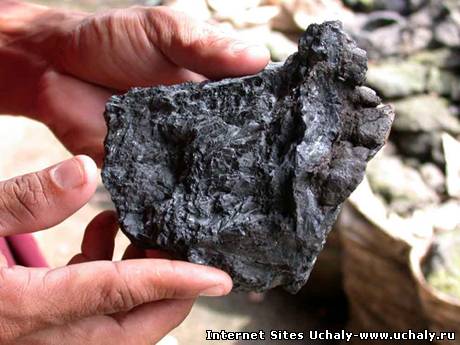 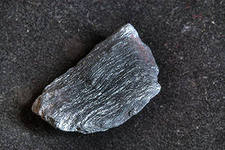 Коксівне вугілля
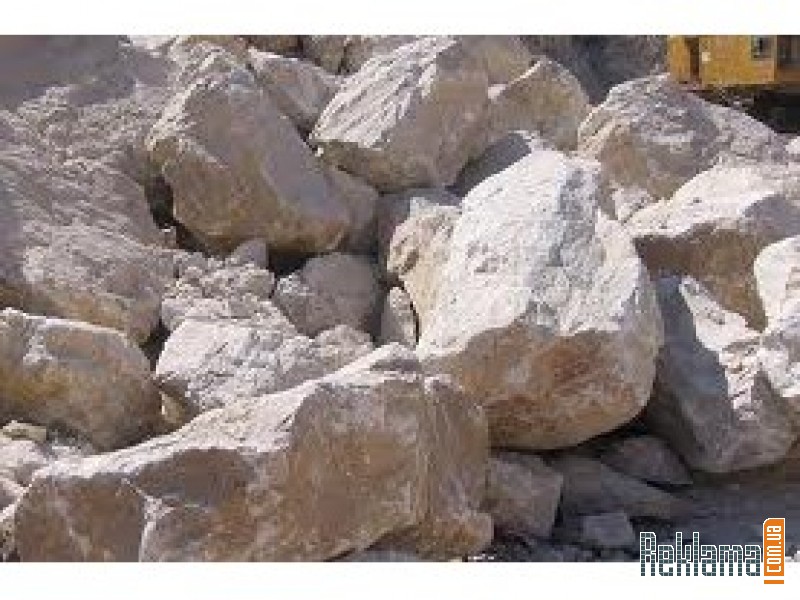 Коксівне вугілля
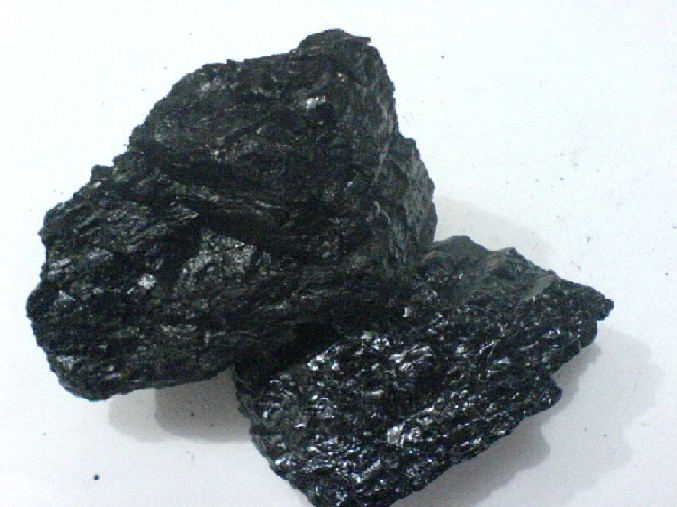 Флюсові вапняки
Вогнетривкі глини
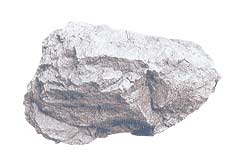 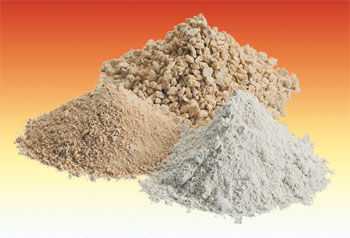 Сировина для кольорової металургії
Мідні руди
Алюмінієві руди
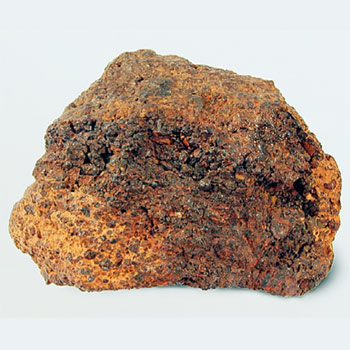 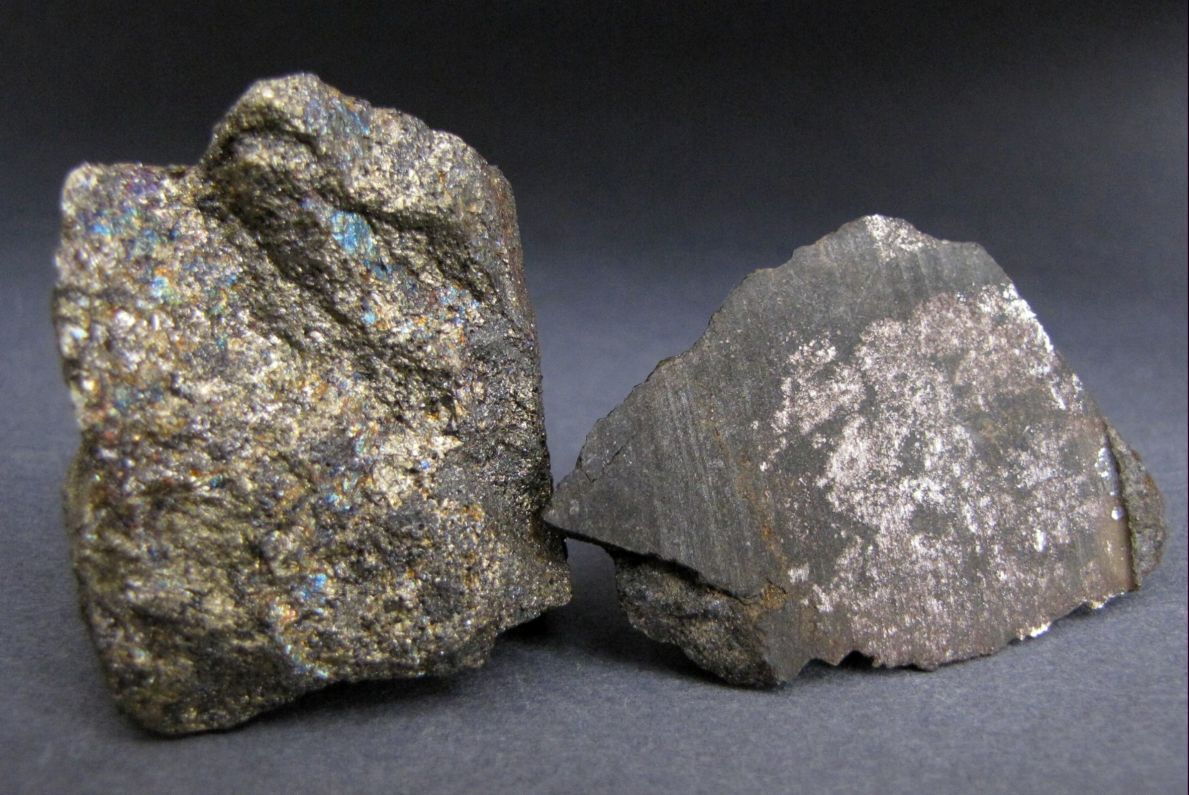 Олов'яні  руди
Поліметалеві руди
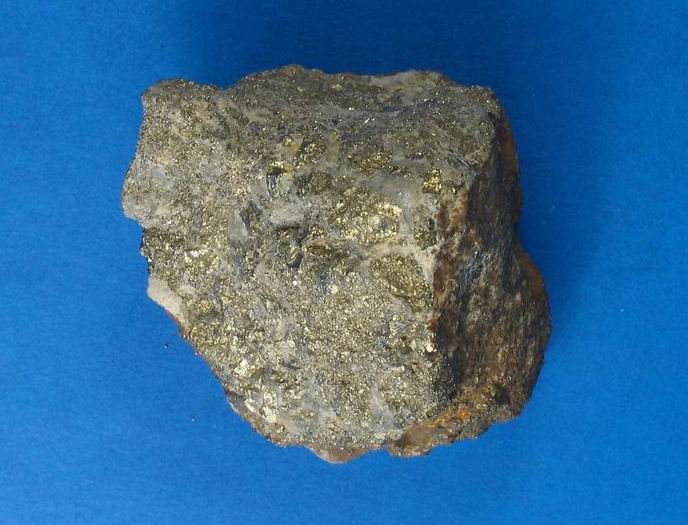 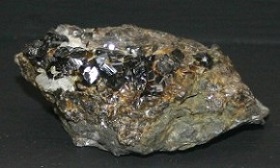 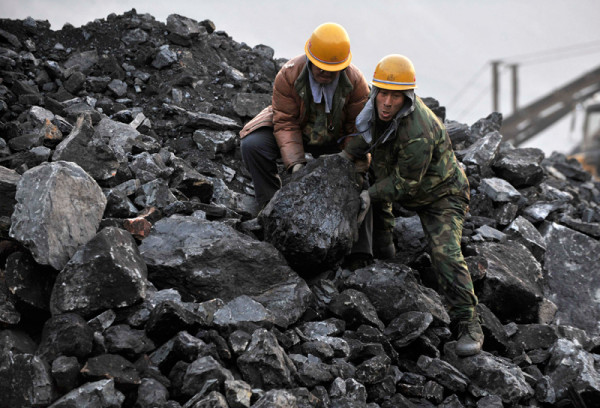 Чорна металургія в світі
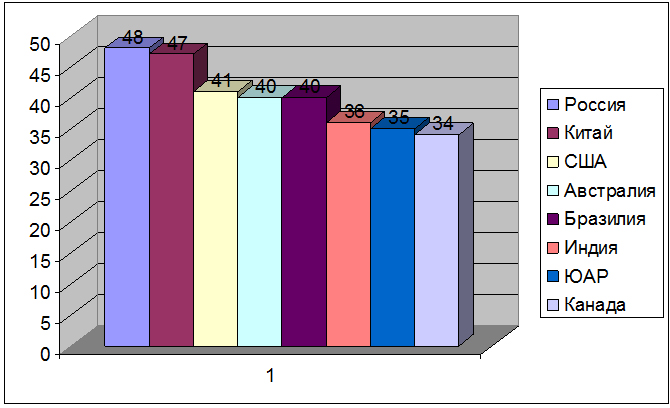 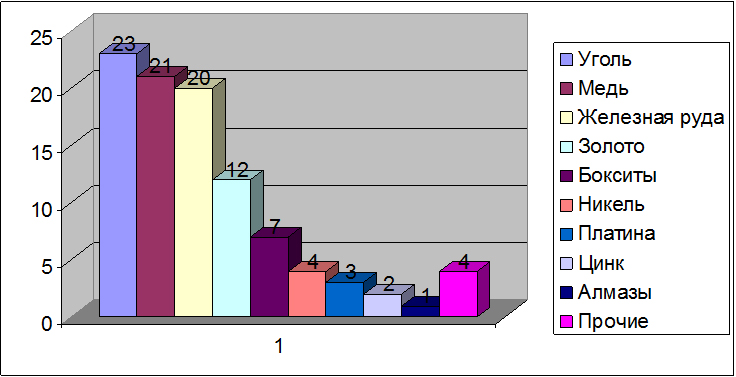 Розрізняють дві галузі металургії — чорну і кольорову
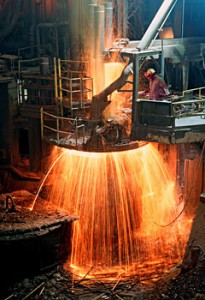 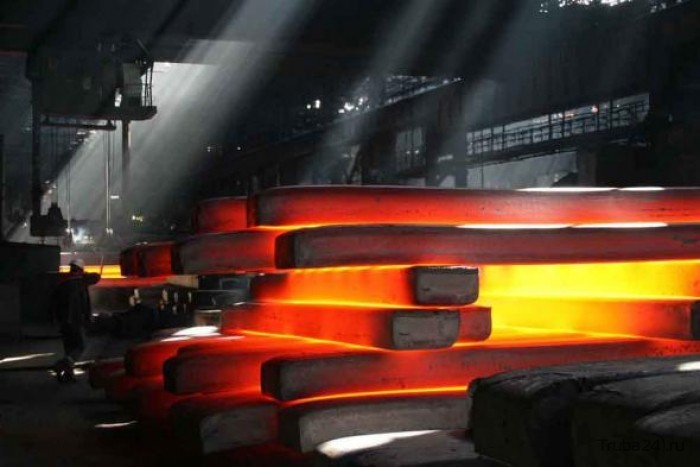 Виплавка сталі
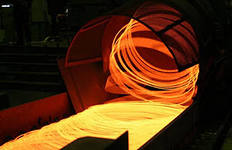 Перші позиції займають: Китай, Японія, США
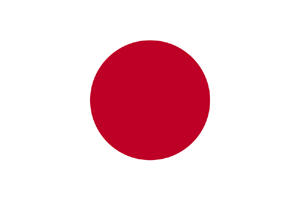 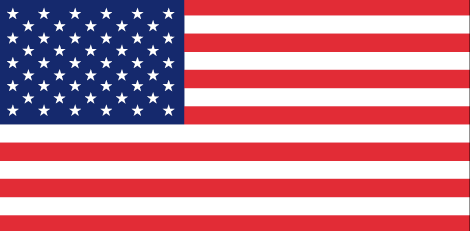 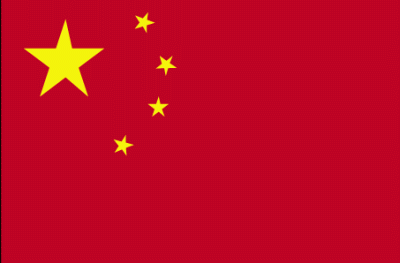 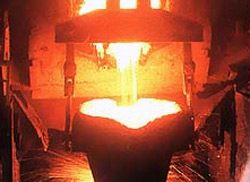 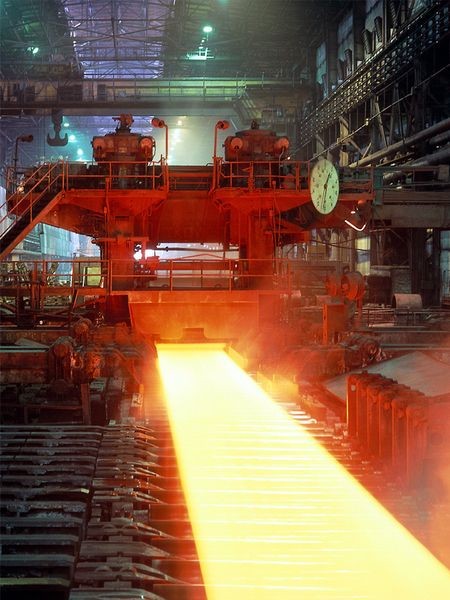 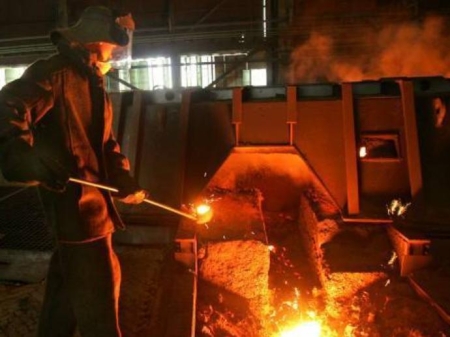 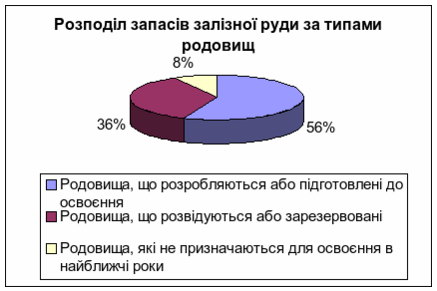 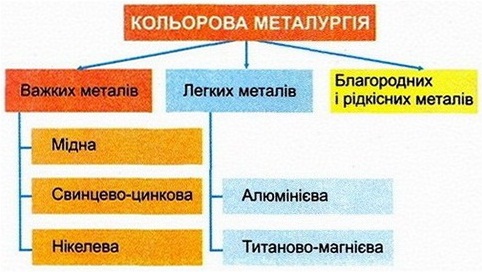 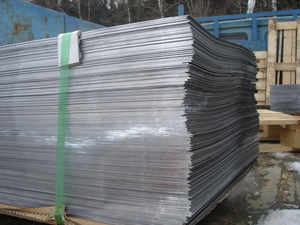 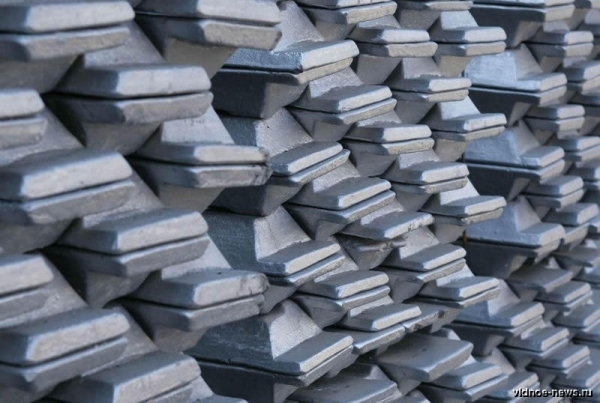 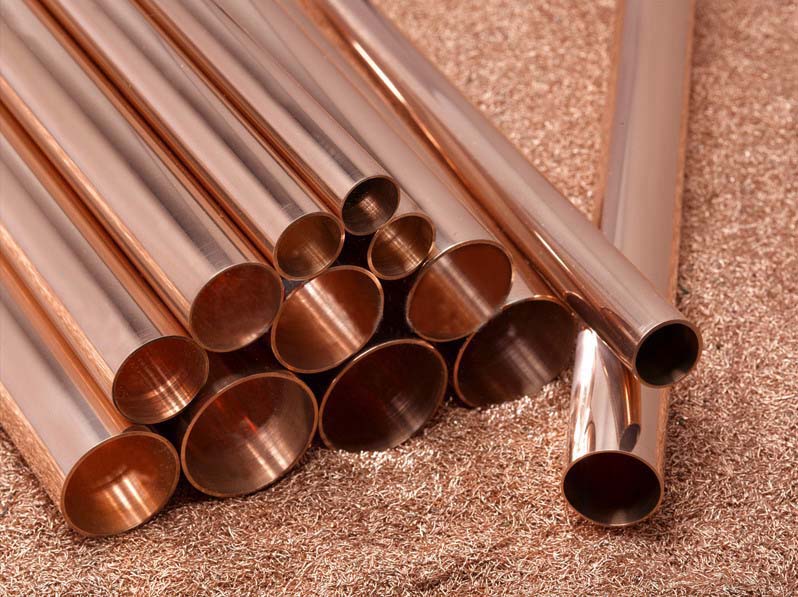 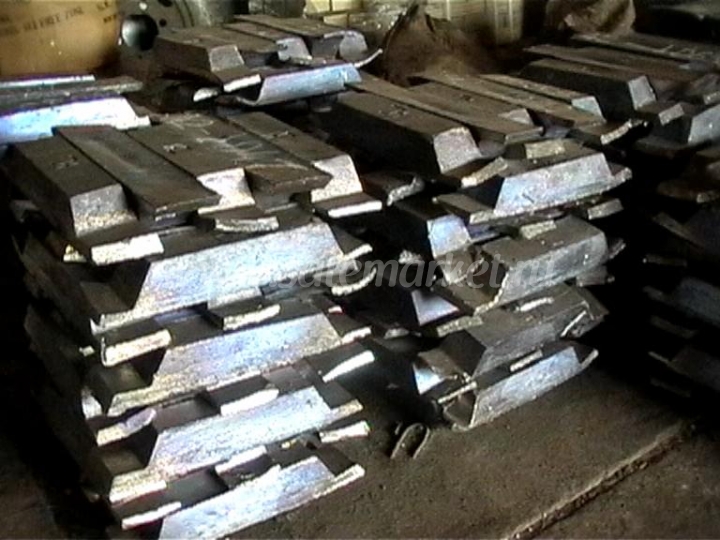 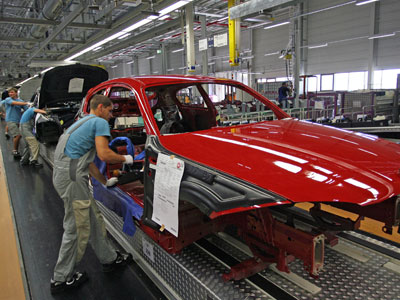 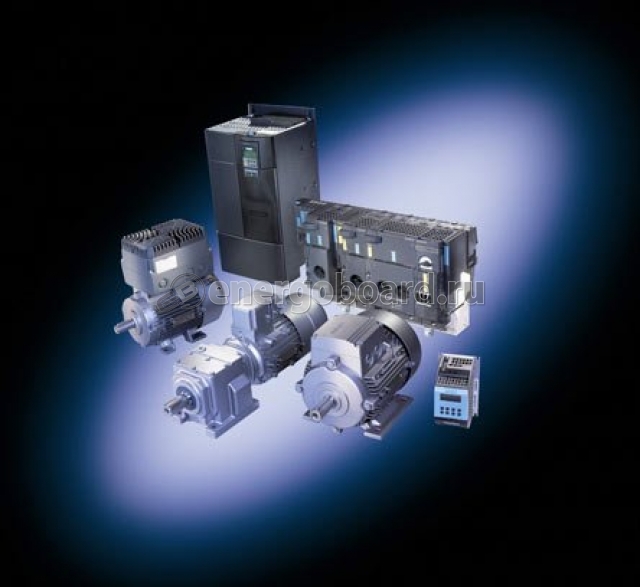 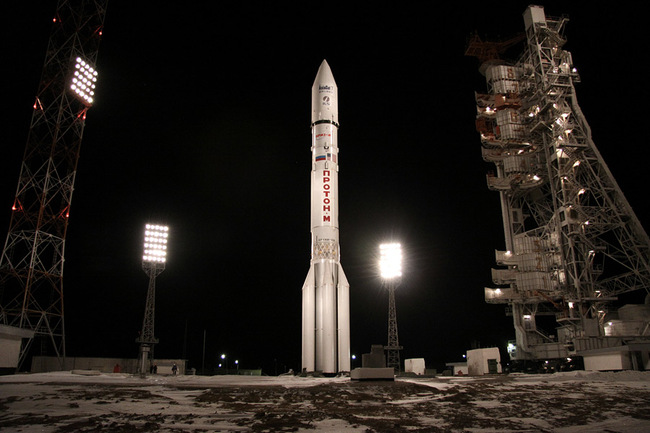 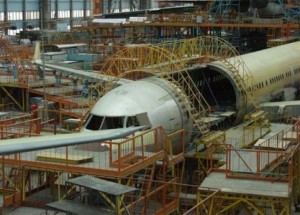 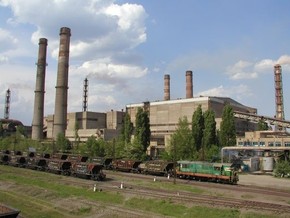 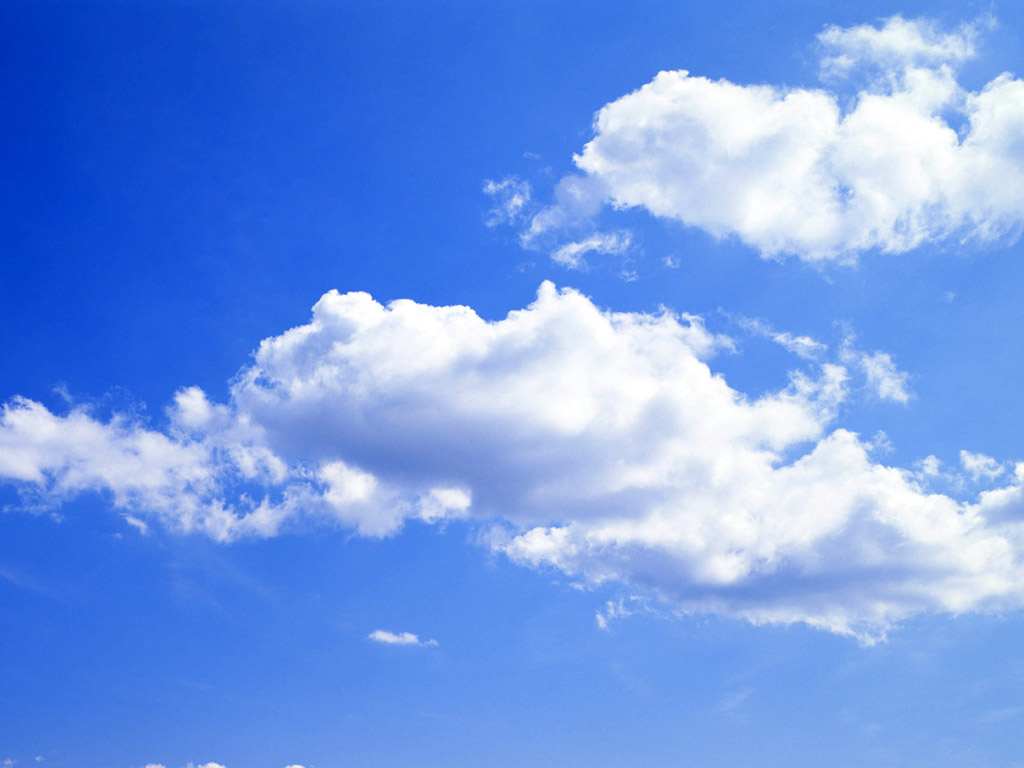 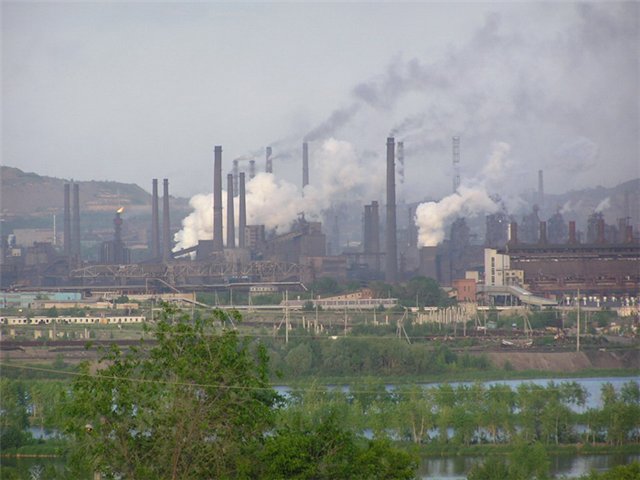 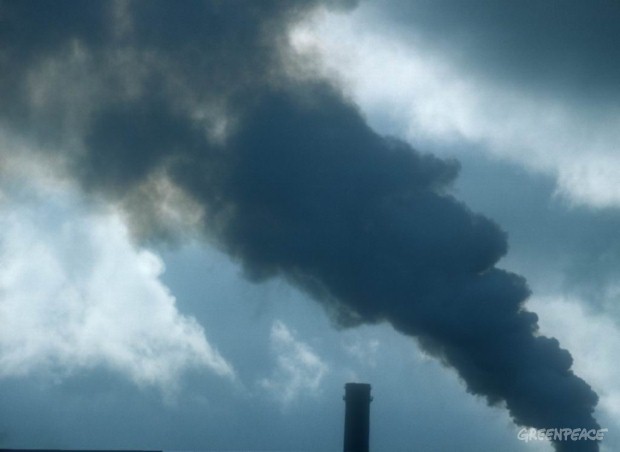 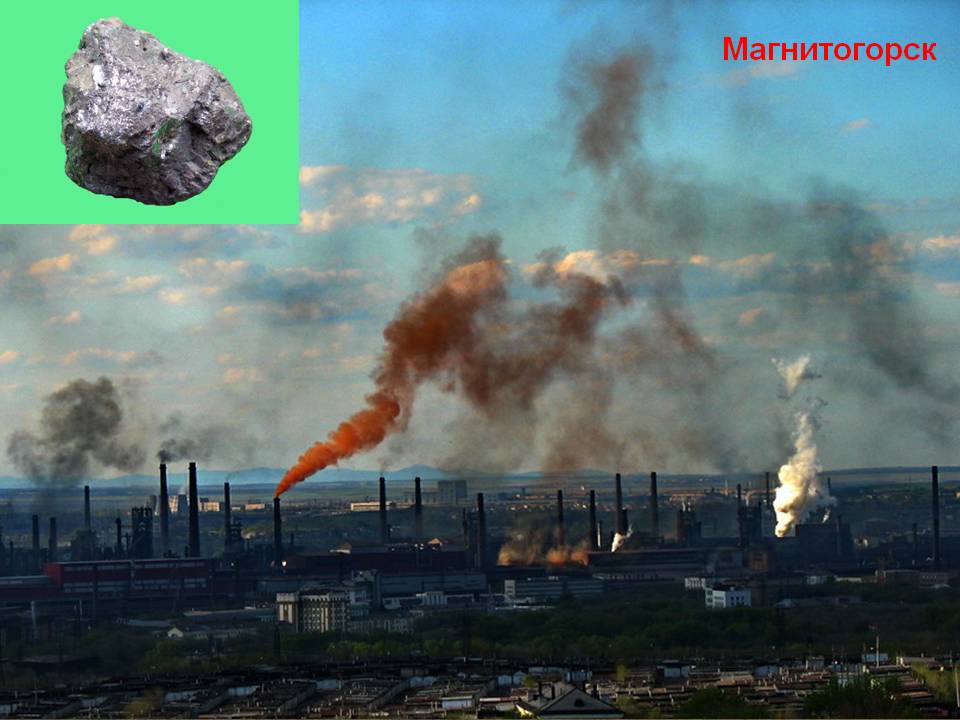 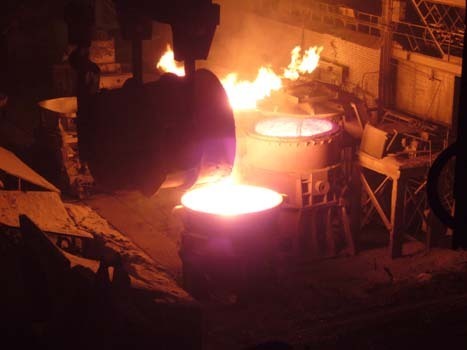 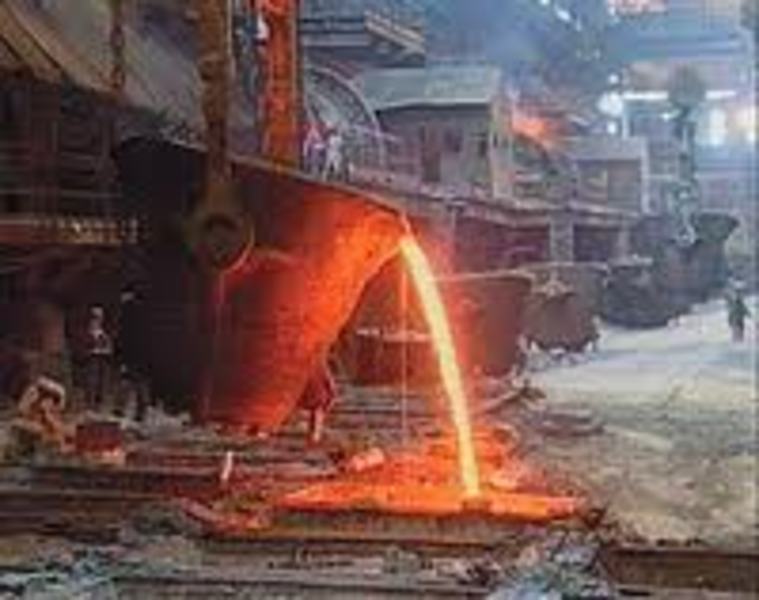 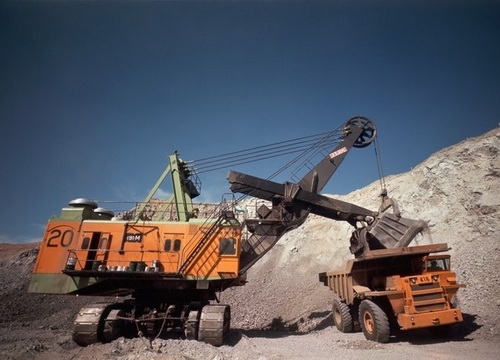 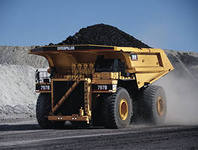